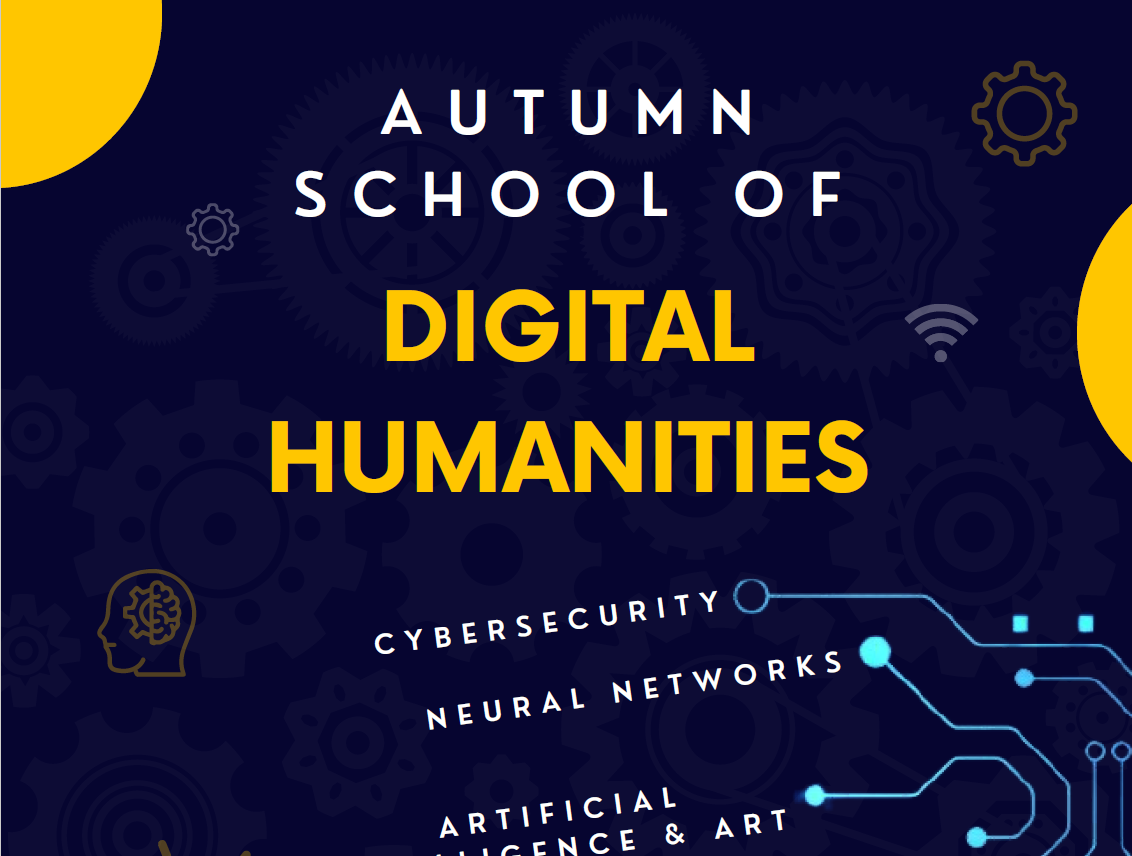 Autumn School of Digital Humanities, 17-21.10.2022, Palacký University in Olomouc
The role of metadata in digital information retrieval
Dr Dorota Siwecka
Institute of Informationa and Media Studies
University of Wrocław
Autumn School of Digital Humanities, 17-21.10.2022, Palacký University in Olomouc
Plan
Purpouse of Metadata
Controlled vocabulary, free keywords and folksonomy
Library catalogues and bibliographies vs. discovery services and other search engines
Searching strategies
Examples
Using metadata in bibliography managers
Autumn School of Digital Humanities, 17-21.10.2022, Palacký University in Olomouc
1. Purpouse of Metadata
Resource identification and description
Retrieving information
Managing information
Managing intellectual property rights
Supporting e-commerce and e-government
Information governance
Haynes, D. (2018). Metadata for Information Management and Retrieval: Understanding metadata and its use. Facet. https://doi.org/10.29085/9781783302161
Autumn School of Digital Humanities, 17-21.10.2022, Palacký University in Olomouc
[Speaker Notes: Resource identification and description
„primary purpose of which is to facilitate information access and use”
“to describe a resource is a representation of that resource”
Retrieving information – bez metadanych możliwe byłoby jeszcze wyszukiwanie dokumentów tekstowych (specjalne algorytmy mogą przeszukiwać treści dokumentów), natomiast nadal problelmem jest indeksacja materiałów graficznych i audiowizualnych, które wymagają ingerencji człowieka w trakcie indkesowania
Managing information
Managing intellectual property rights
Supporting e-commerce and e-government
Information governance]
2. Controlled vocabulary, free keywords and folksonomy
Autumn School of Digital Humanities, 17-21.10.2022, Palacký University in Olomouc
[Speaker Notes: finite number of words that we can use to describe resources in a data base
Those words can be found in dictionaires, thesauri
Dictionaires – list of words that you can use in a data base to provide information about subject or form of documents

BT – broader term; NT – narrower term, USE – use this not that; UF- Used for

Polisemy/homonimia – 1 word that has more than 1 meaning: Typickým příkladem polysémie je slovo oko; významem tohoto slova může být:

Zrakový orgán
Pytlácká past
Otvor na punčoše
Skvrna v polévce

ManThe human species (i.e., man vs. other organisms)
Males of the human species (i.e., man vs. woman)
Adult males of the human species (i.e., man vs. boy)]
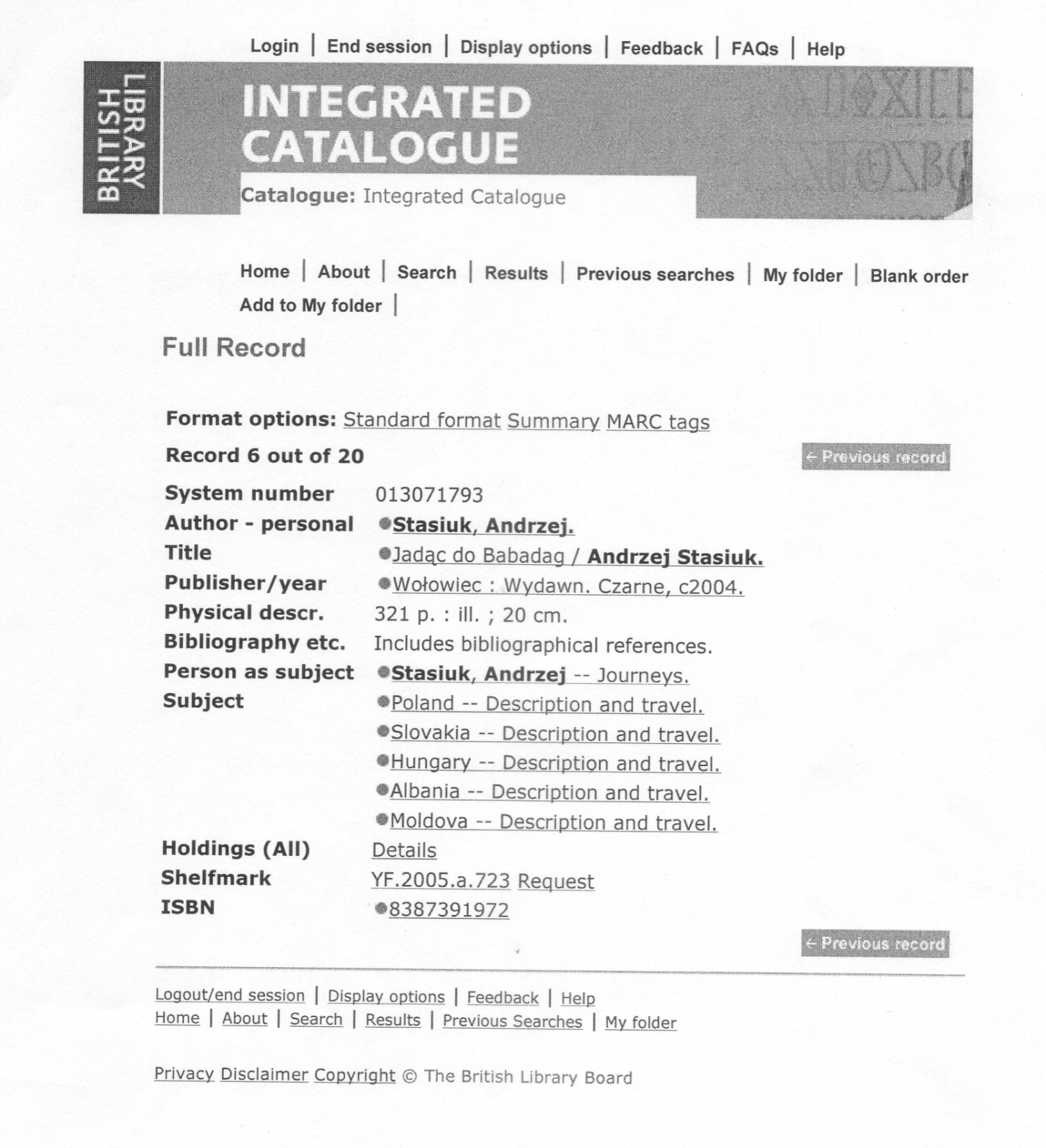 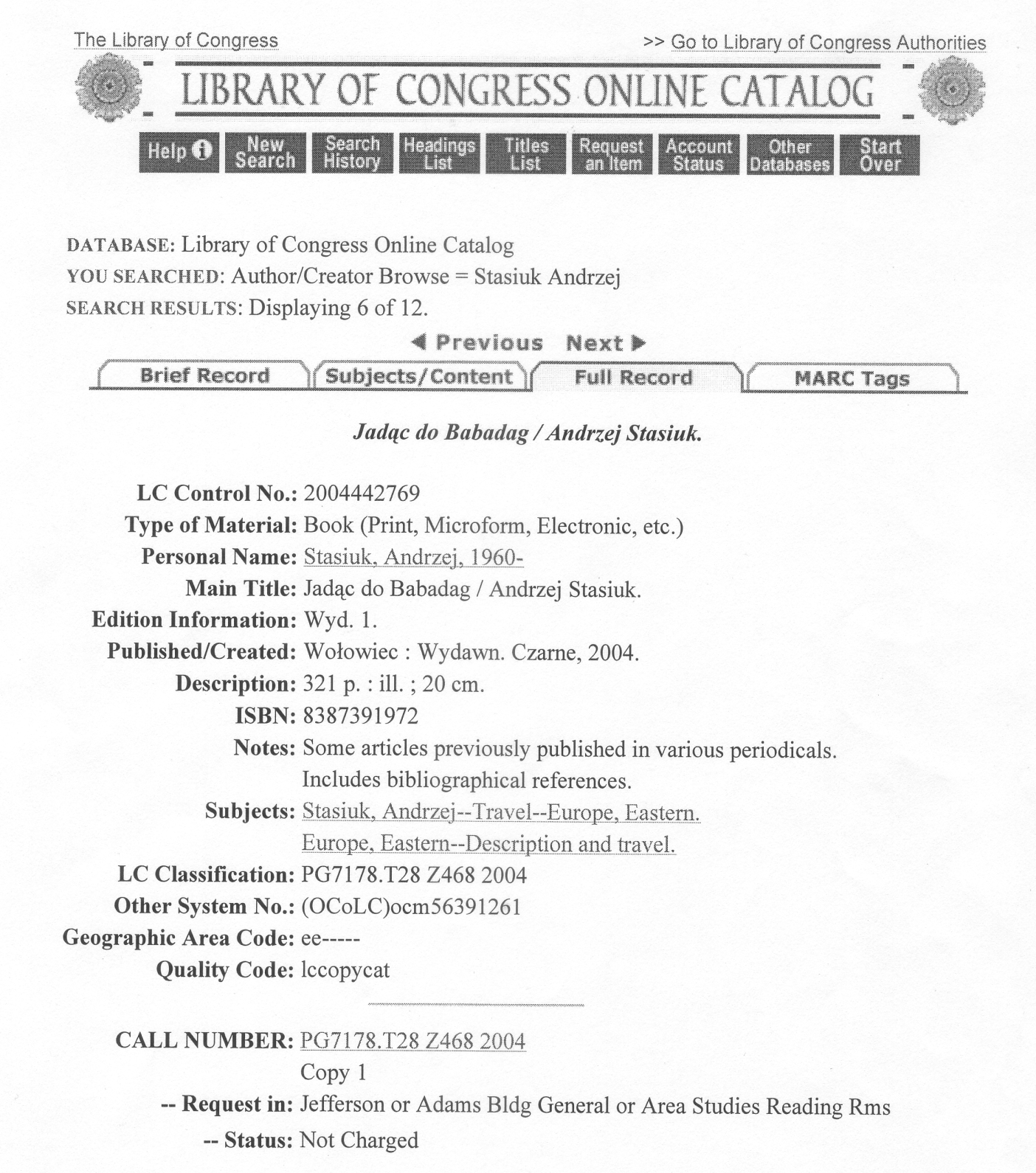 Subject headings
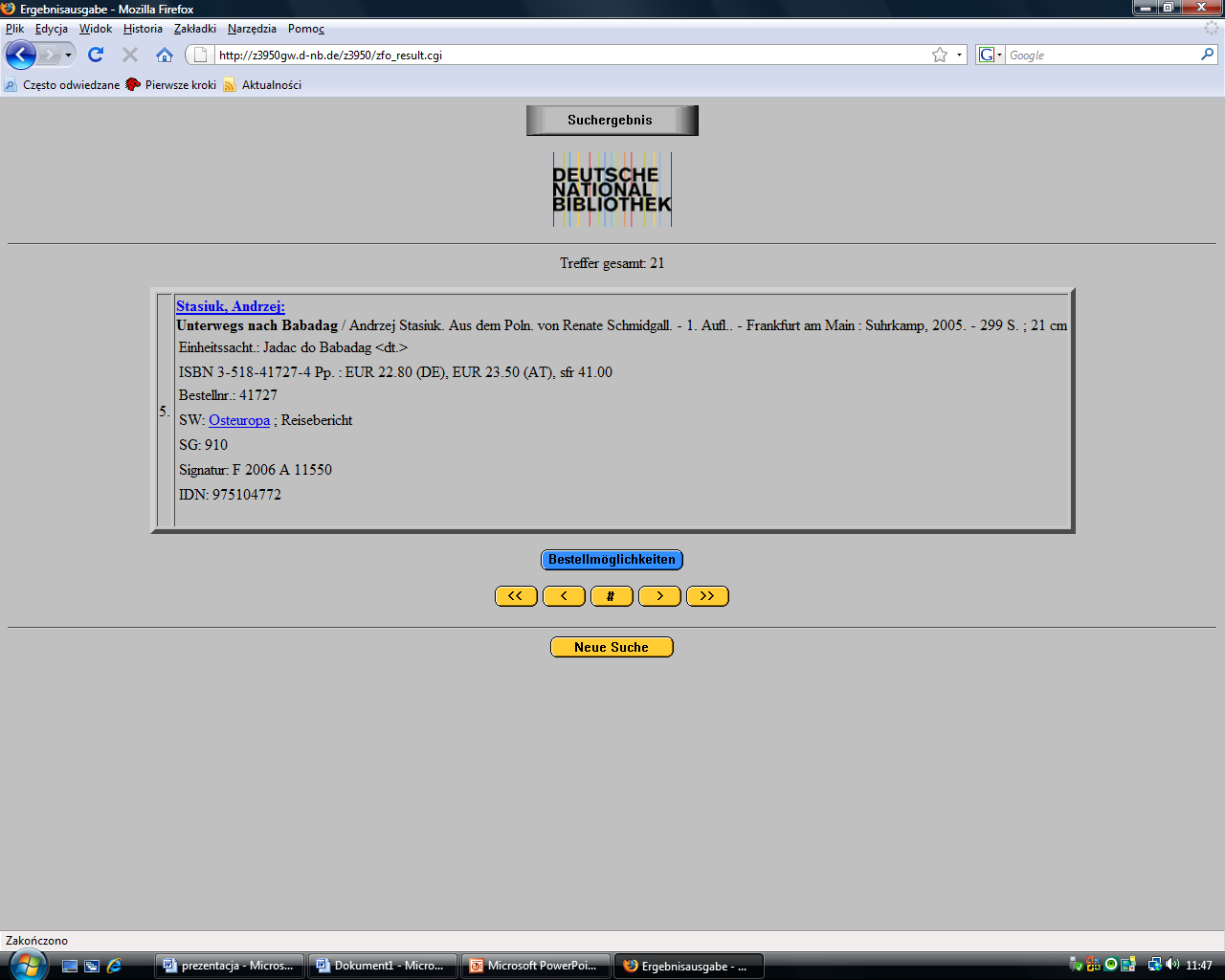 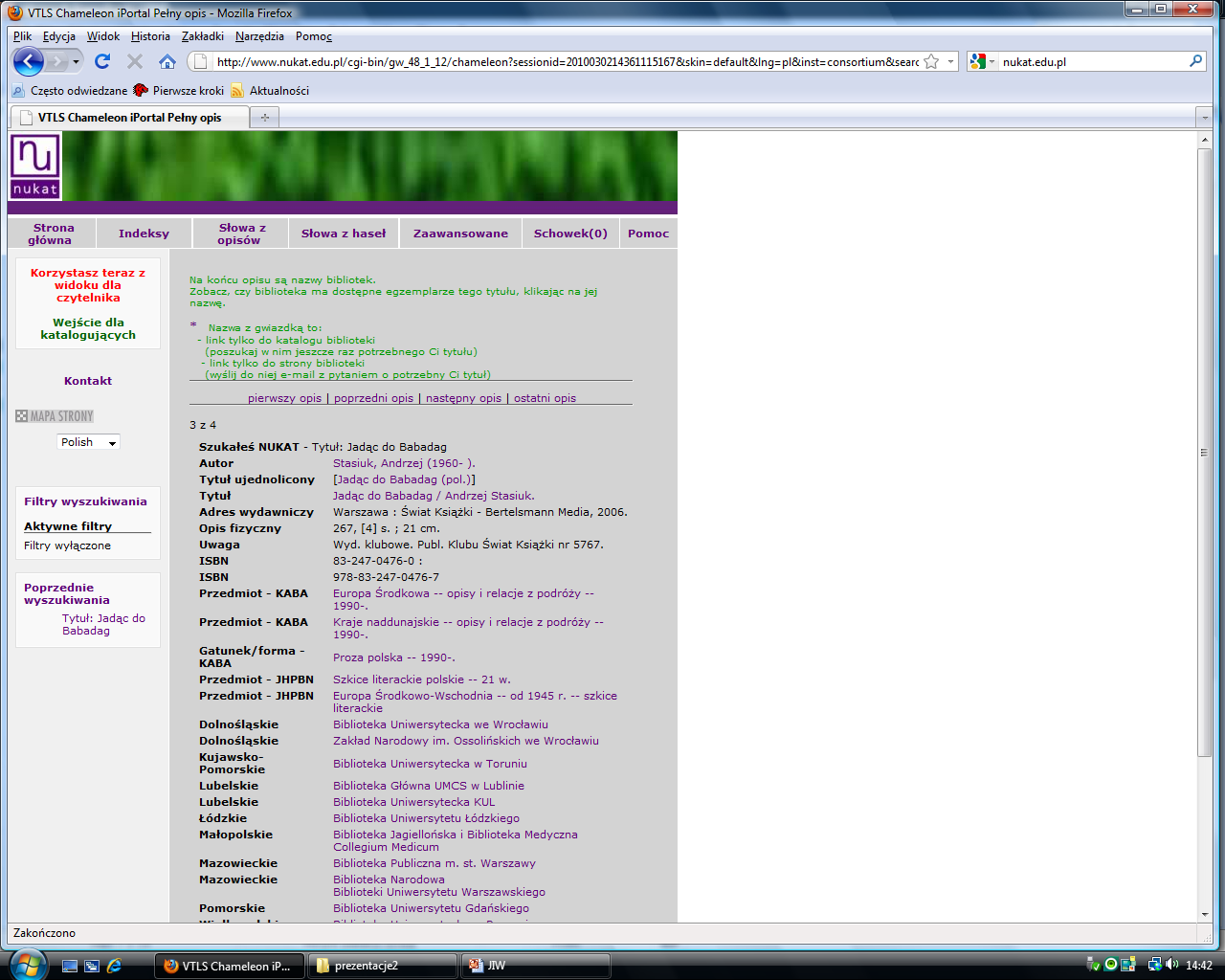 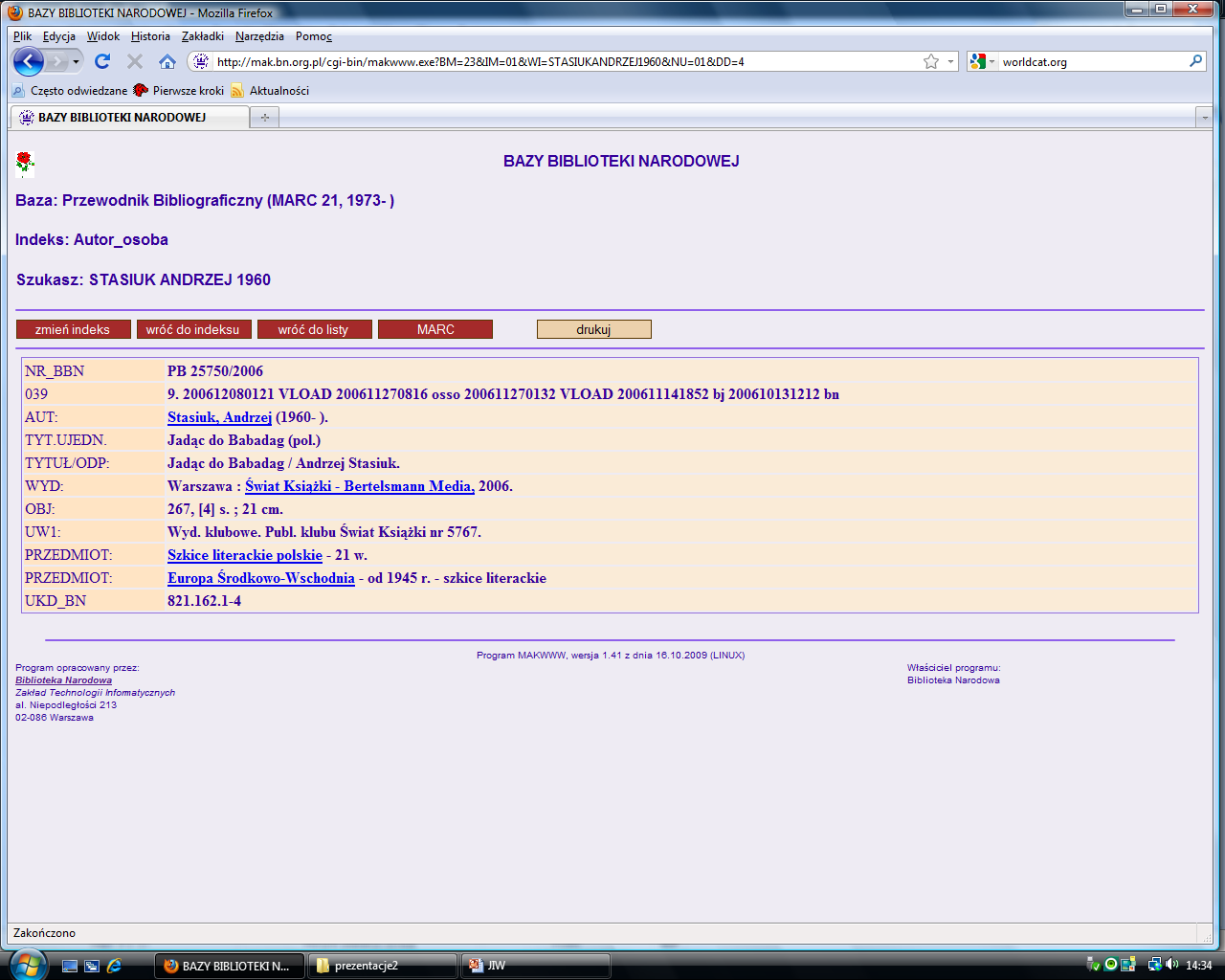 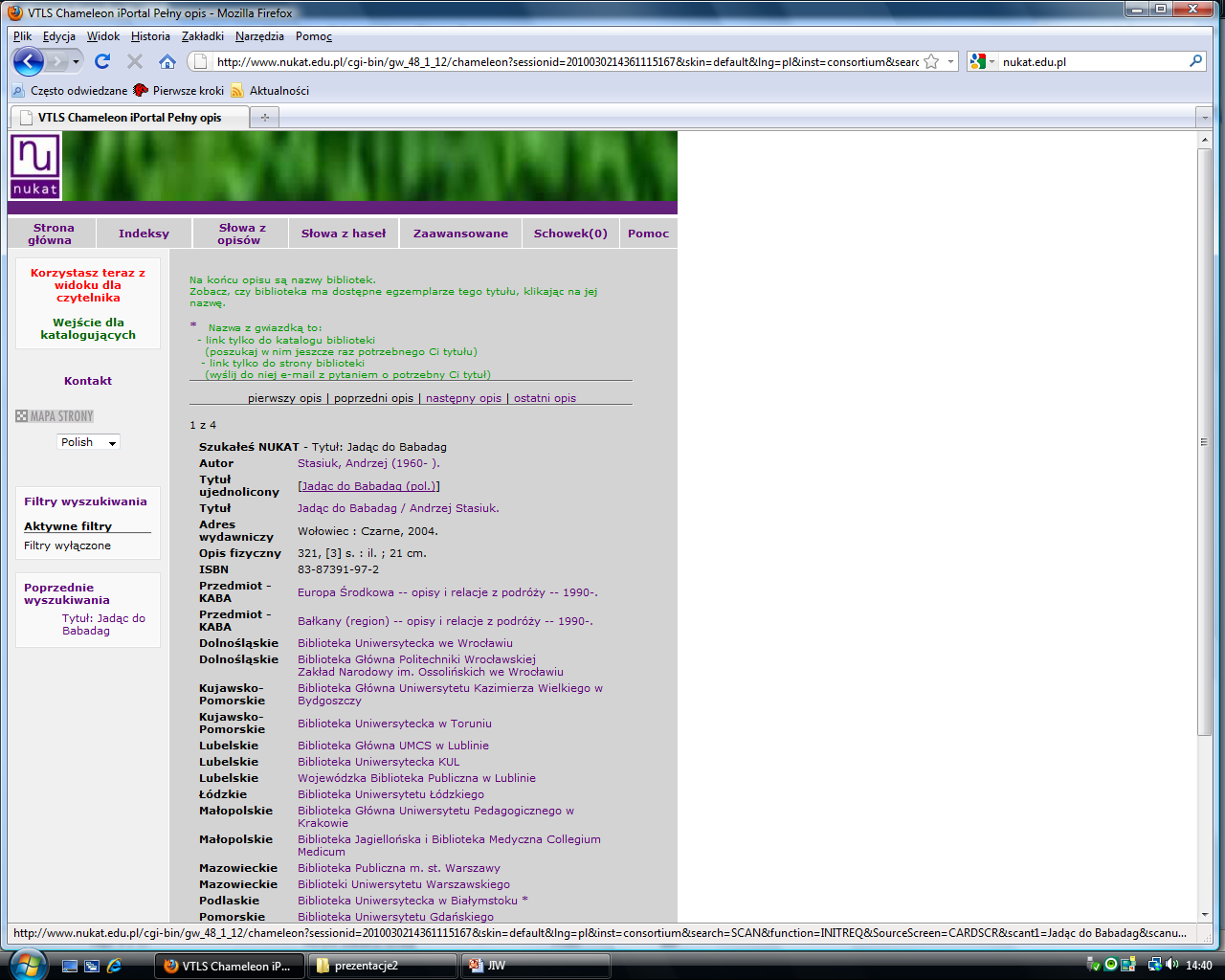 Stasiuk, Andrzej (1960-....)Sur la route de Babadag [Texte imprimé] / Andrzej Stasiuk ; traduit du polonais par Małgorzata Maliszewska. - [Paris] : C. Bourgois, DL 2007 (61-Lonrai : Normandie roto impr.) - 1 vol. (363 p.) : couv. ill. ; 20 cm.Titre original : Jadąc do Babadag. - DLE-20070222-9662. - 914.045 6 (21) . - ISBN 978-2-267-01904-9 (br.) : 26 EUR. - EAN 9782267019049.Europe centrale -- Descriptions et voyages -- 1990-....Balkans -- Descriptions et voyages -- 1990-....BN 40986214      07-12085
Autumn School of Digital Humanities, 17-21.10.2022, Palacký University in Olomouc
Słowa kluczowe
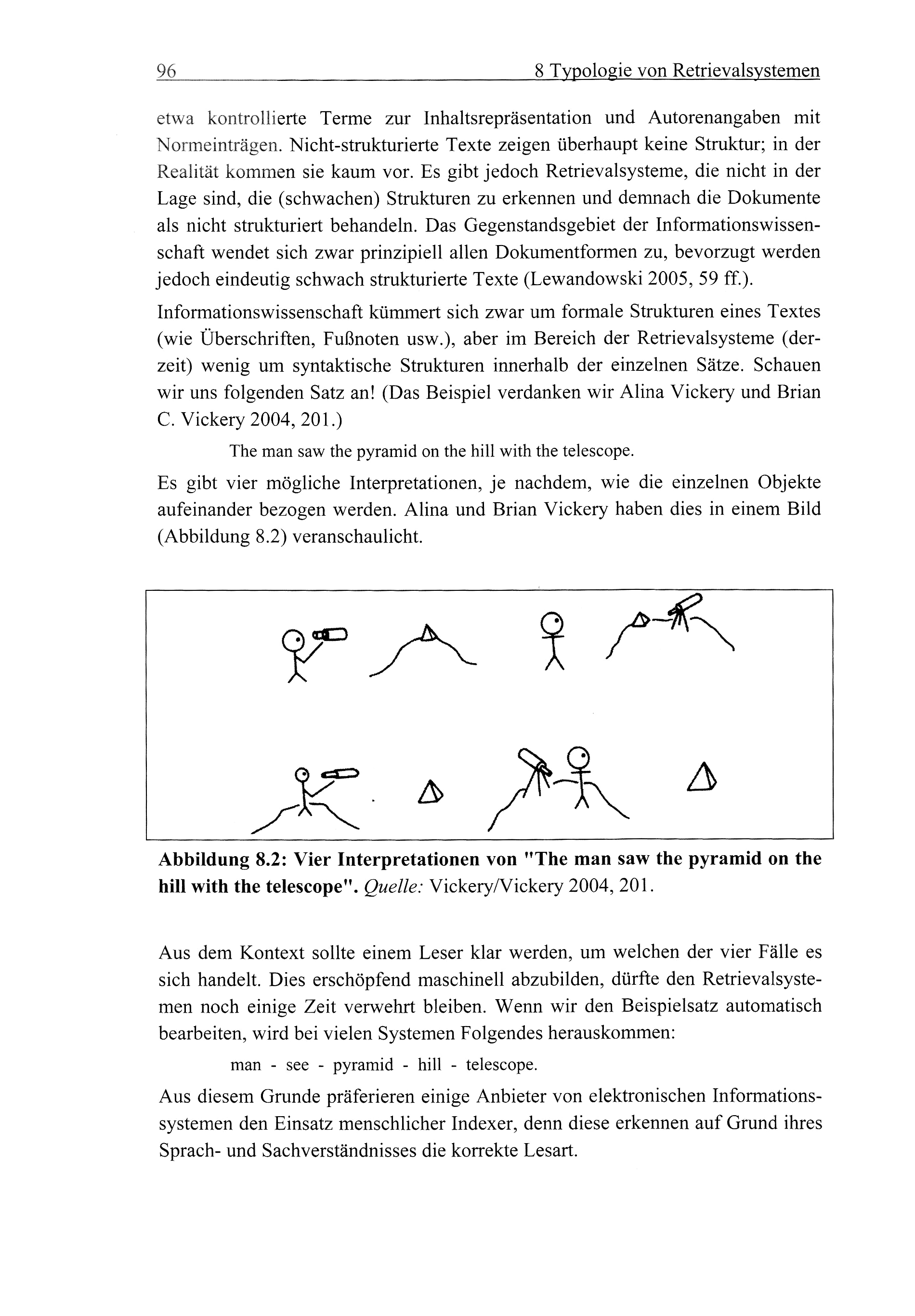 man,  see,  pyramid,  hill,  telescope
[Za: A. Vickery, B. Vickery, Information Science in Theory and Practice, 3 Aufl., Muenchen : Saur, 2004]
Autumn School of Digital Humanities, 17-21.10.2022, Palacký University in Olomouc
[Speaker Notes: Za: Alina Vickery, Brian Vickery, Information Science in Theory and Practice. 3 Aufl., Muenchen : Saur, 2004.]
Słowa kluczowe
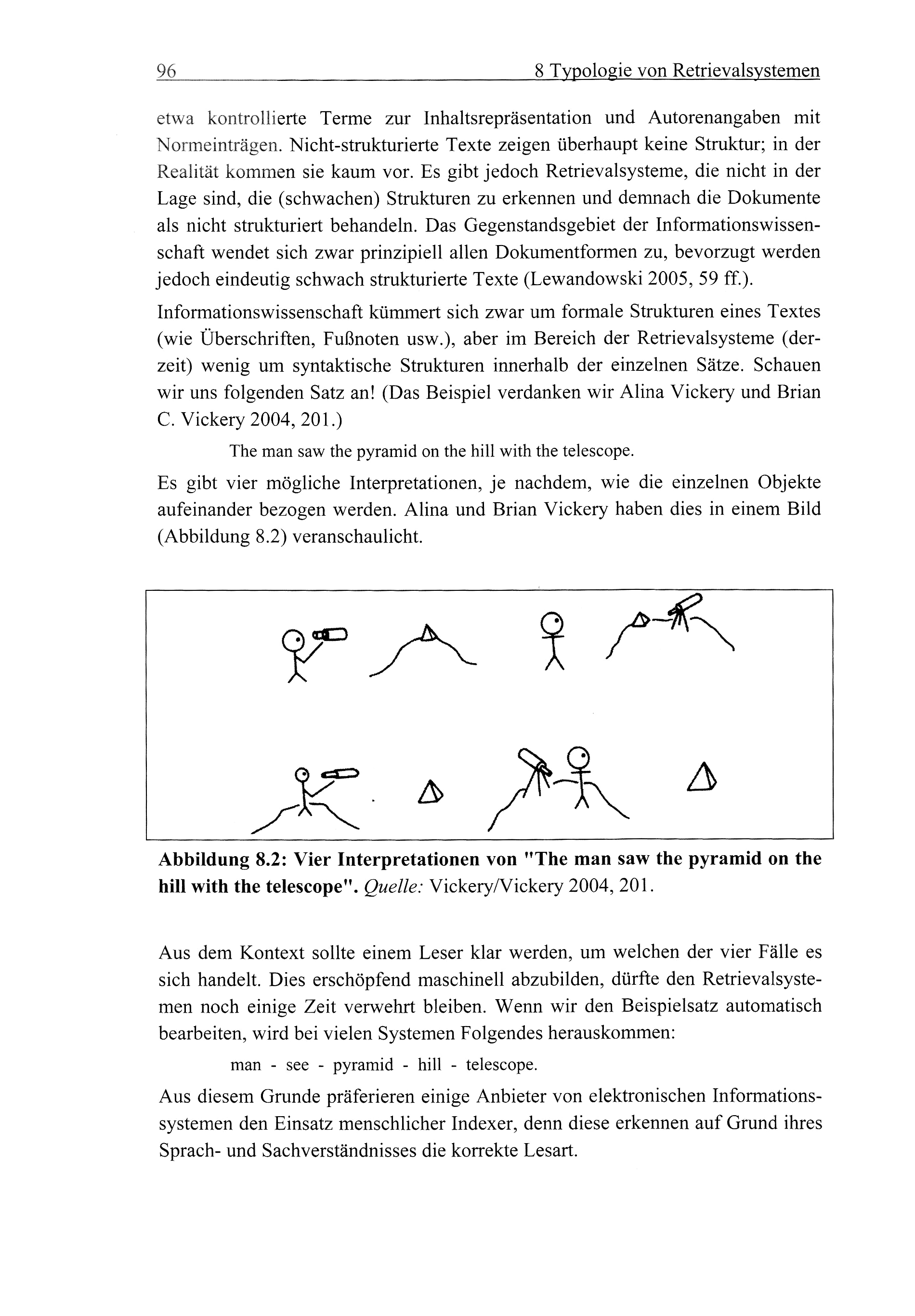 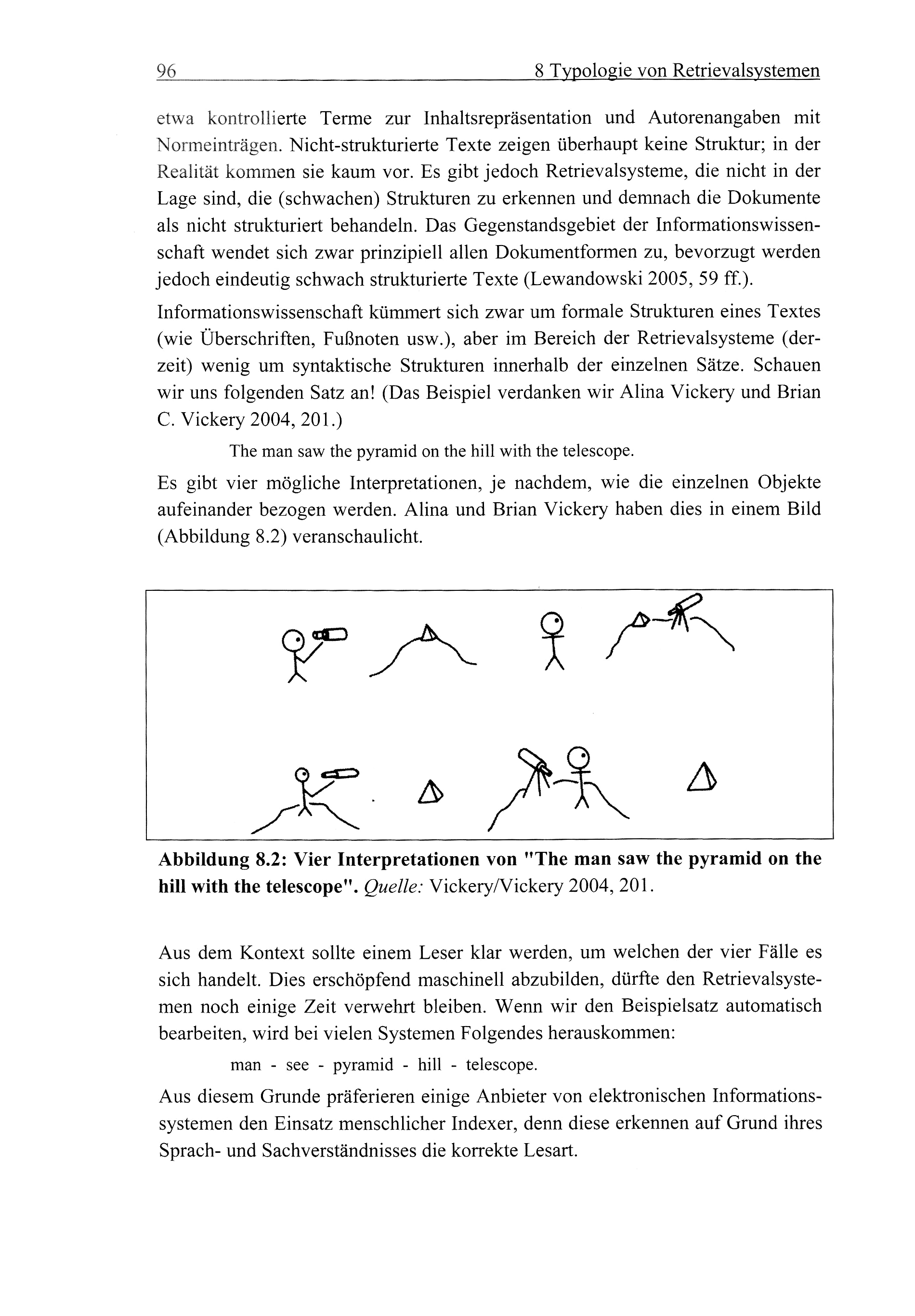 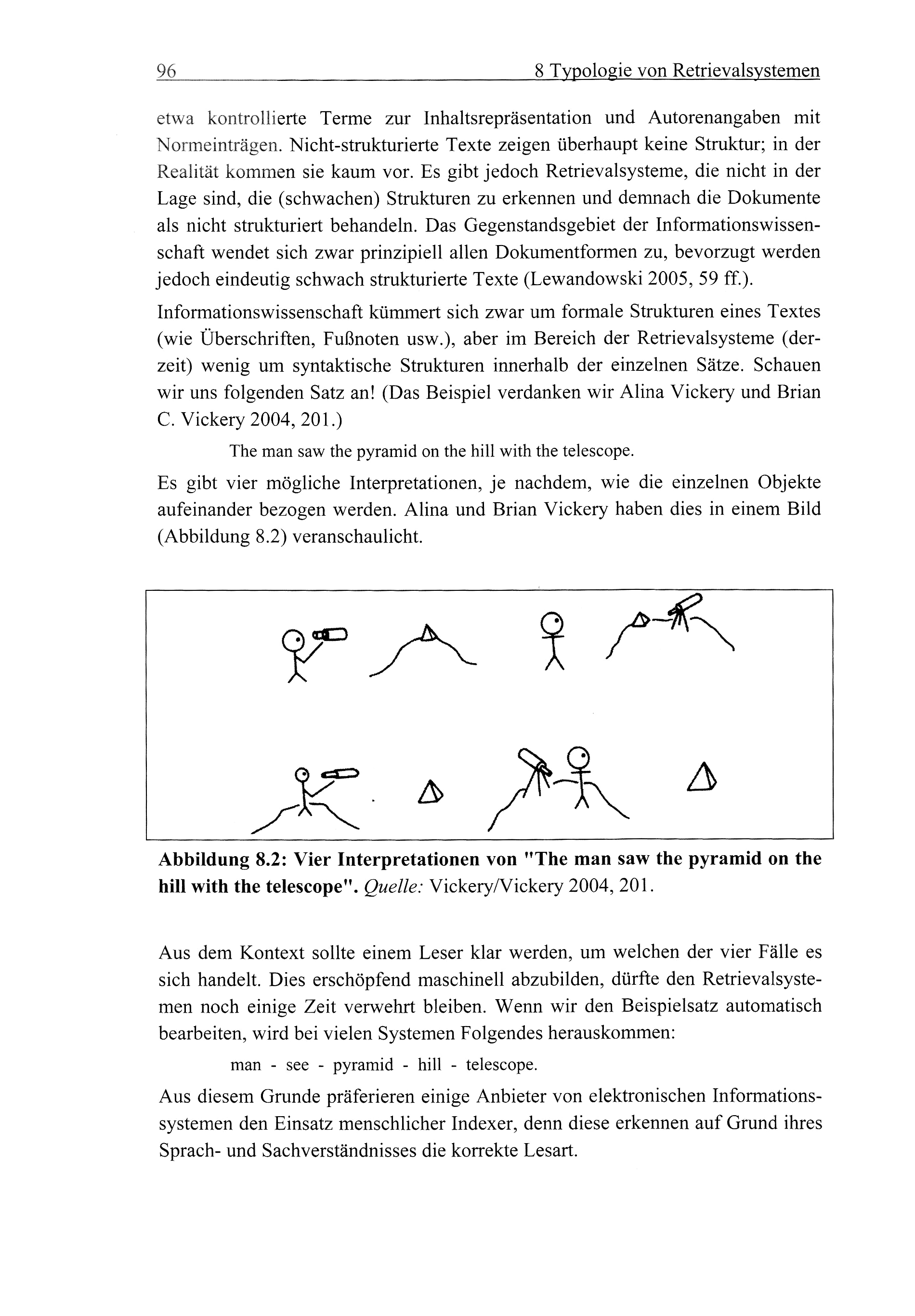 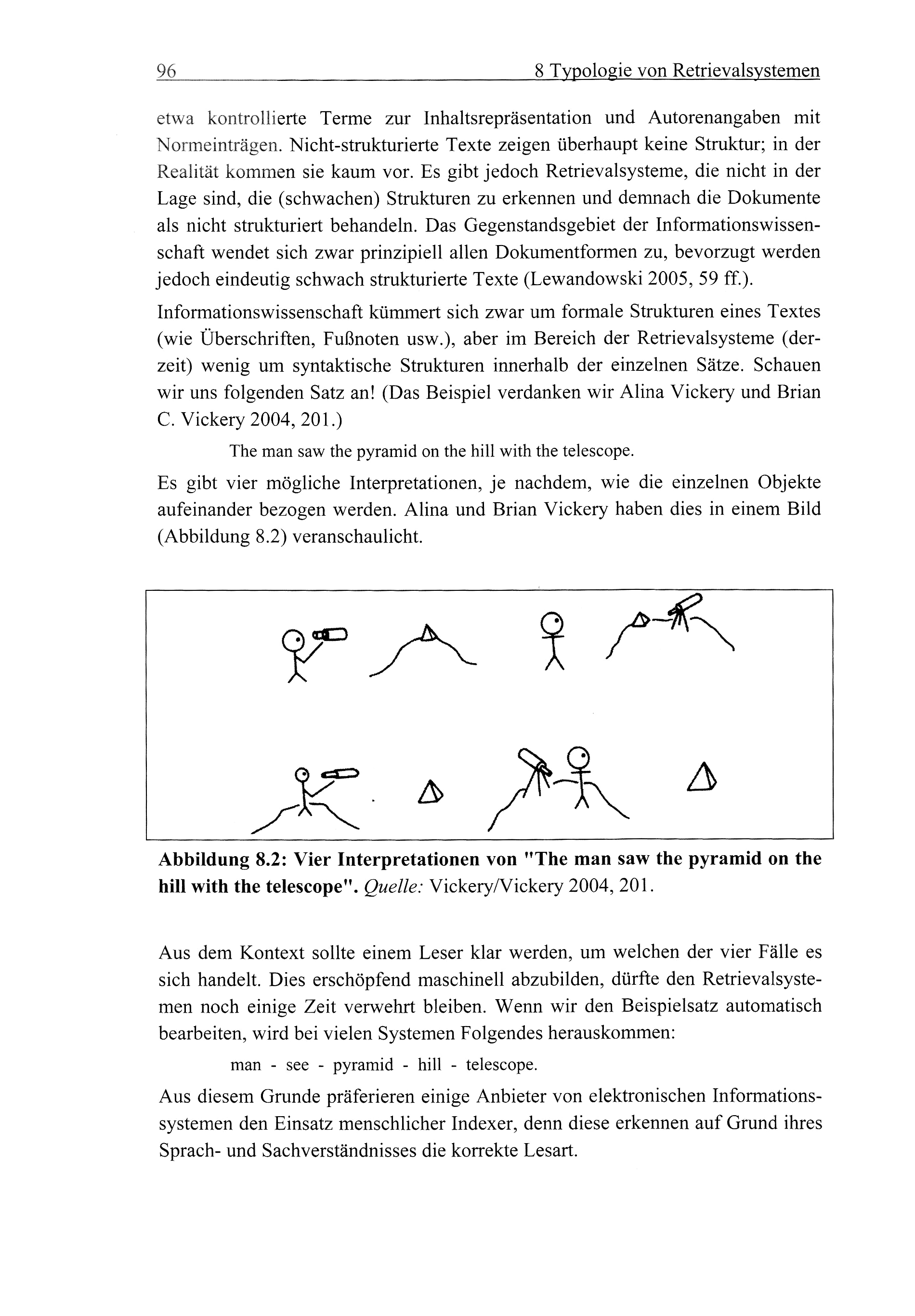 Autumn School of Digital Humanities, 17-21.10.2022, Palacký University in Olomouc
[Speaker Notes: Natural language is highly ambiguous and must be disambiguated.]
Keywords from authors
Autumn School of Digital Humanities, 17-21.10.2022, Palacký University in Olomouc
[Speaker Notes: wykluczenie w bliskim związku , ostracyzm, empatia   Sugerowałąbym zmianę na: wykluczenie, związki, relacje międzyludzkie lub coś w tym rodzaju]
Automatic indexing
http://cwf.ug.edu.pl/ojs/index.php/SRG/article/view/344 
http://bazhum.muzhp.pl/media/files/Studia_Rossica_Gedanensia/Studia_Rossica_Gedanensia-r2014-t1/Studia_Rossica_Gedanensia-r2014-t1-s431-453/Studia_Rossica_Gedanensia-r2014-t1-s431-453.pdf
Autumn School of Digital Humanities, 17-21.10.2022, Palacký University in Olomouc
Different types of data bases
Autumn School of Digital Humanities, 17-21.10.2022, Palacký University in Olomouc
[Speaker Notes: FRBR comprises groups of entities:
Group 1 entities are work, expression, manifestation, and item (WEMI). They represent the products of intellectual or artistic endeavor.
Group 2 entities are person, family and corporate body, responsible for the custodianship of Group 1’s intellectual or artistic endeavor.
Group 3 entities are subjects of Group 1 or Group 2’s intellectual endeavor, and include concepts, objects, events, places.
Group 1 entities
Group 1 entities are the foundation of the FRBR model:
Work is a "distinct intellectual or artistic creation."[3] For example, Beethoven's Ninth Symphony apart from all ways of expressing it is a work. When we say, "Beethoven's Ninth is magnificent!" we generally are referring to the work.
Expression is "the specific intellectual or artistic form that a work takes each time it is 'realized.'"[3] An expression of Beethoven's Ninth might be each draft of the musical score he writes down (not the paper itself, but the music thereby expressed).
Manifestation is "the physical embodiment of an expression of a work. As an entity, manifestation represents all the physical objects that bear the same characteristics, in respect to both intellectual content and physical form."[3] The performance the London Philharmonic made of the Ninth in 1996 is a manifestation. It was a physical embodiment even if not recorded, though of course manifestations are most frequently of interest when they are expressed in a persistent form such as a recording or printing. When we say, "The recording of the London Philharmonic's 1996 performance captured the essence of the Ninth," we are generally referring to a manifestation.
Item is "a single exemplar of a manifestation. The entity defined as item is a concrete entity."[3] Each copy of the 1996 pressings of that 1996 recording is an item. When we say, "Both copies of the London Philharmonic's 1996 performance of the Ninth are checked out of my local library," we are generally referring to items.]
Searching strategies
Autumn School of Digital Humanities, 17-21.10.2022, Palacký University in Olomouc
[Speaker Notes: Searching strategies
Basic/simple search: write a keyword in search engine  good strategy when we don’t know exactly what we are looking for
In many data bases you have to write at least one search term to receive any results
Boolean [buljan] operators: AND, OR, NOT
Browsing – not all sources have this option
facetes searching,
pearl growing
Subject pearl growing is a strategy used in an electronic database that has subject or keyword descriptors. By clicking on one subject, the searcher is able to find other related subjects and subdivisions that may or may not be useful to the search.  possible if the vocabulary is controlled. 
citation indexing strategy  possible in databases such as Google Scholar; Scopus; Web of Science]
Examples
CNB - Česká národní bibliografie: 
Basic search
Advanced search – Boolean operators (AND, OR, NOT)
Browsing
EBSCO Discovery Service
Facetes searching
Pearl growing
Autumn School of Digital Humanities, 17-21.10.2022, Palacký University in Olomouc
Examples
Google Scholar
Basic search
Citation indexing strategy
Autumn School of Digital Humanities, 17-21.10.2022, Palacký University in Olomouc
Using metadata in bibliography managers
Zotero
EndNote
Mendeley
Autumn School of Digital Humanities, 17-21.10.2022, Palacký University in Olomouc
Metadata and Linked Open Data
Autumn School of Digital Humanities, 17-21.10.2022, Palacký University in Olomouc
Metadata and Linked Open Data
National libraries:
Biblioteca Nacionale de España - https://datos.bne.es/inicio.html 
Bibliothèque nationale de France - https://data.bnf.fr/
Autumn School of Digital Humanities, 17-21.10.2022, Palacký University in Olomouc
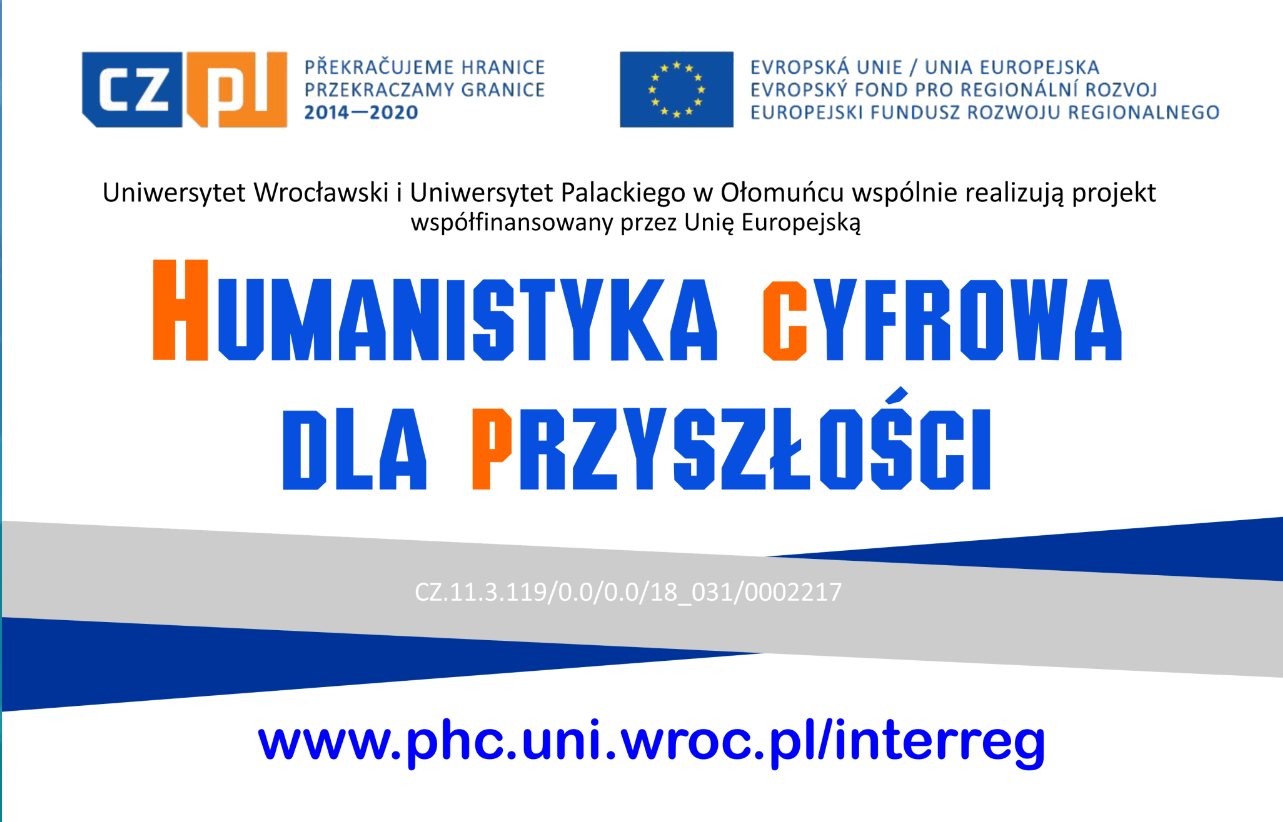 Autumn School of Digital Humanities, 17-21.10.2022, Palacký University in Olomouc